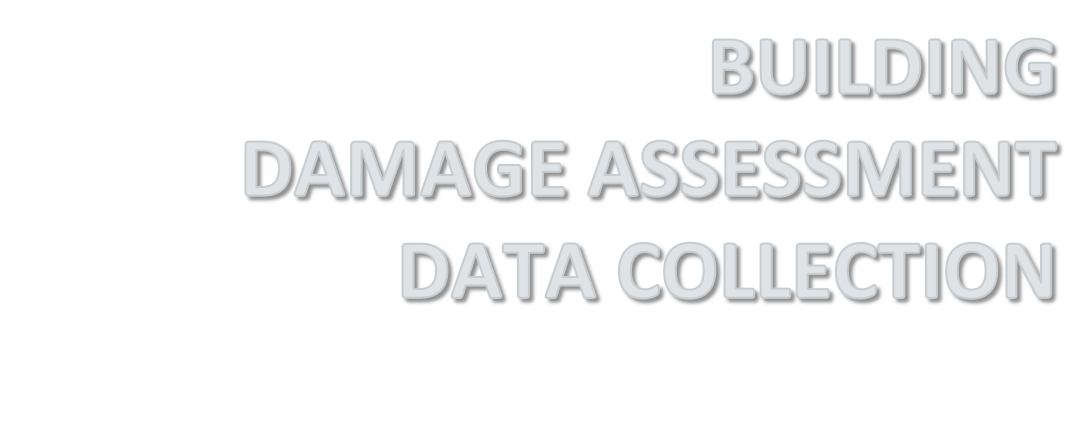 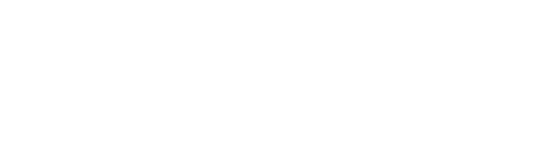 Training Objectives
Learn FEMA Damage Categories
Conduct an Initial Damage Report
Conduct a Building Assessment 
View Assessments as part of a Damage Assessment Operation
Learn to Setup Device for Disconnected Use
1. Why Do Damage Assessments Matter?
Goal:  to determine the Severity and Magnitude of a disaster to establish priorities for recovery and assess resource needs
Individual Assistance (Private, Uninsured Residences)
Public Assistance (Public Infrastructure and Labor Costs)
Small Business Administration (Commercial)
SBA Threshold:  25 structures above Major 
PA Countywide Impact Threshold:  County per capita threshold ($3.89)
IA Threshold:  N/A
Declaration Frequency
Prince Edward
FEMA Declarations
1/13/1996
9/6/1996
2/28/2000
5/5/2002
9/18/2003
7/27/2012
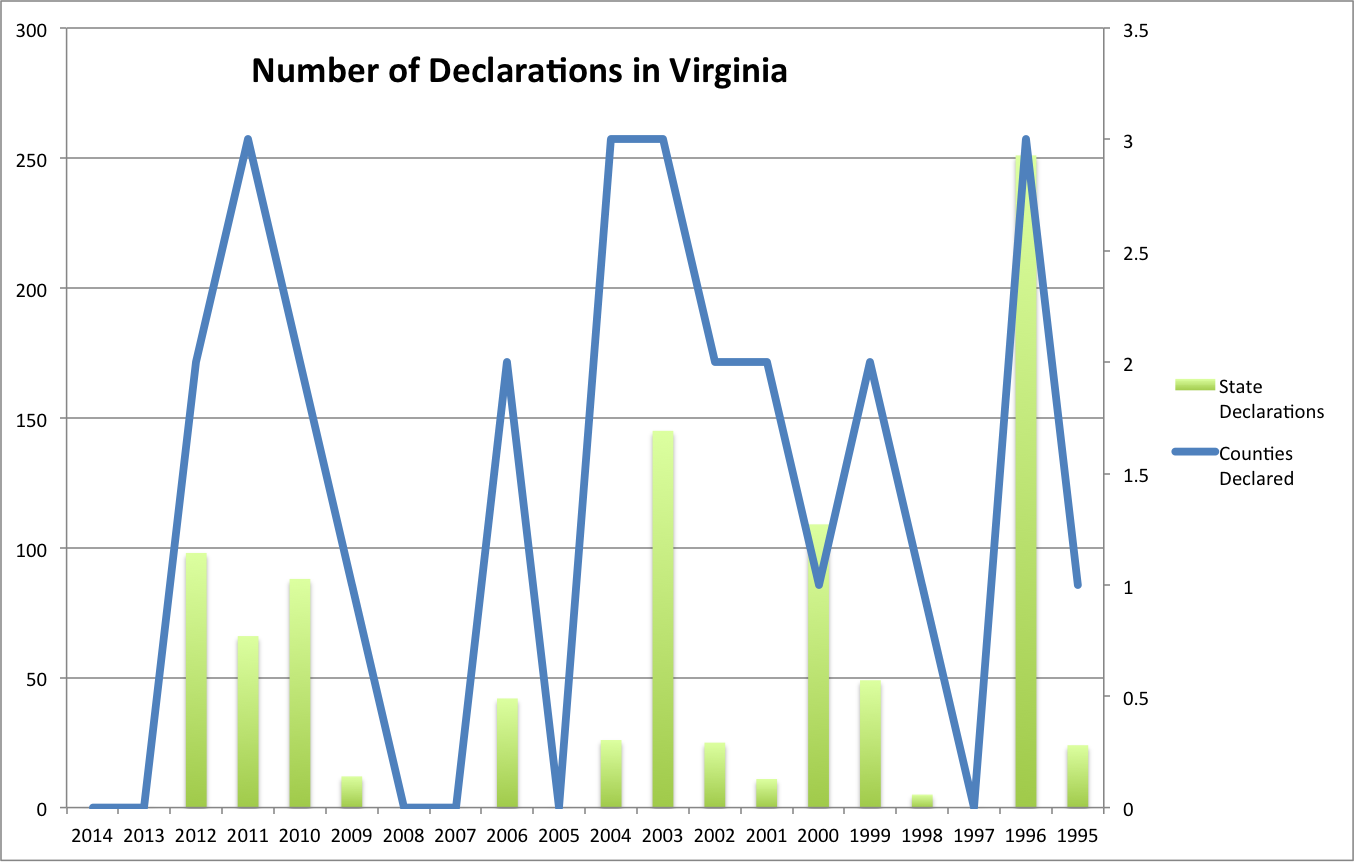 Number of Declarations:  6 in 20 Years
FEMA Classifications
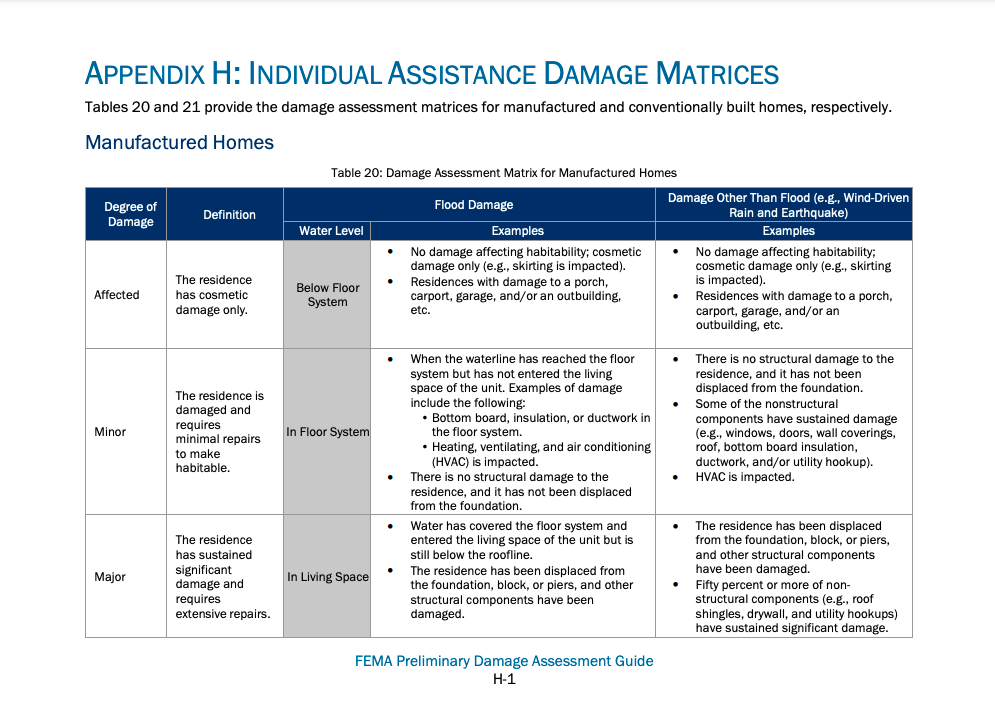 When in doubt, select higher category
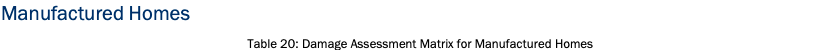 FEMA Classifications
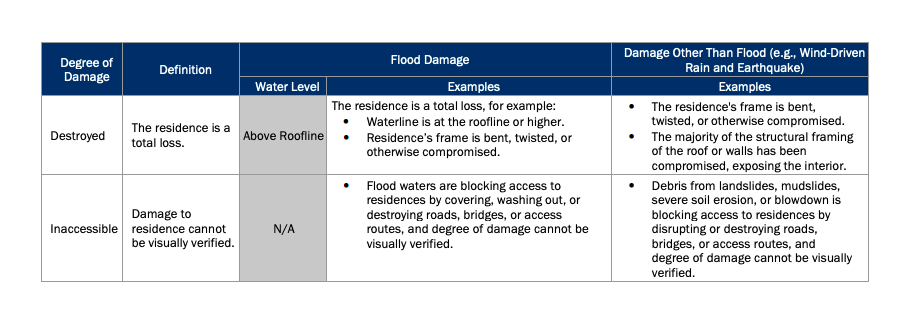 When in doubt, select higher category
FEMA Classifications
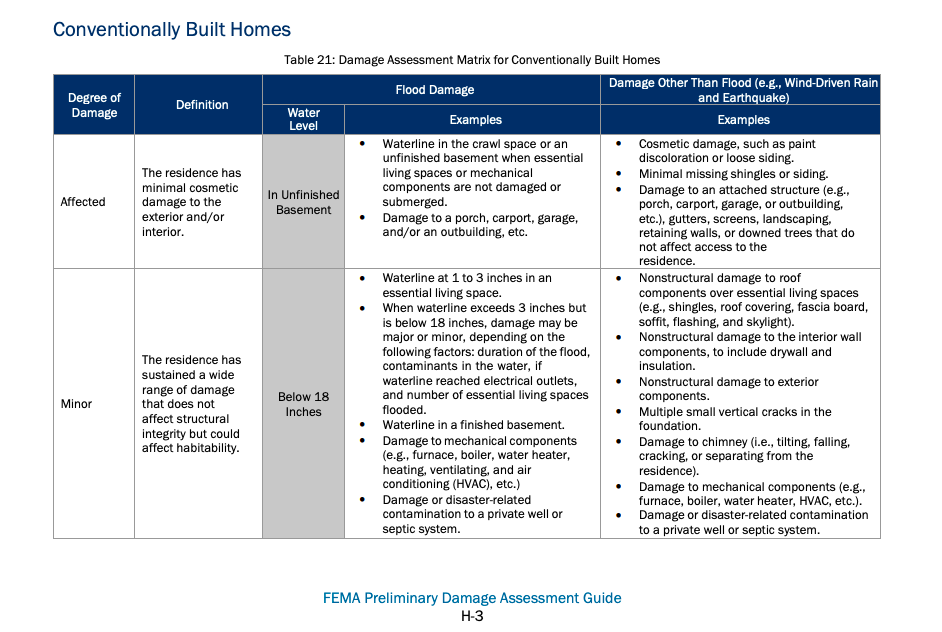 When in doubt, select higher category
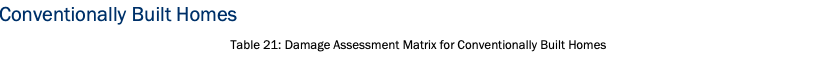 FEMA Classifications
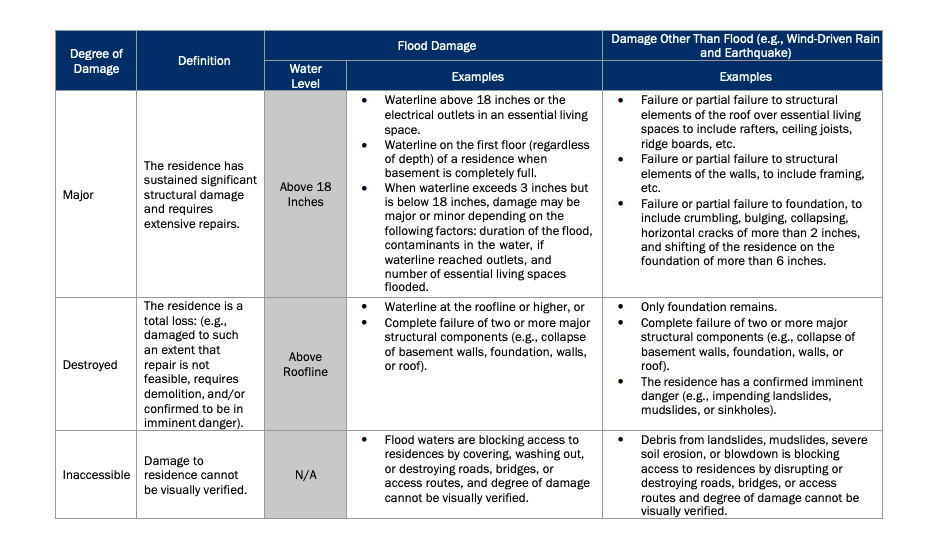 When in doubt, select higher category
Name the Damage Category
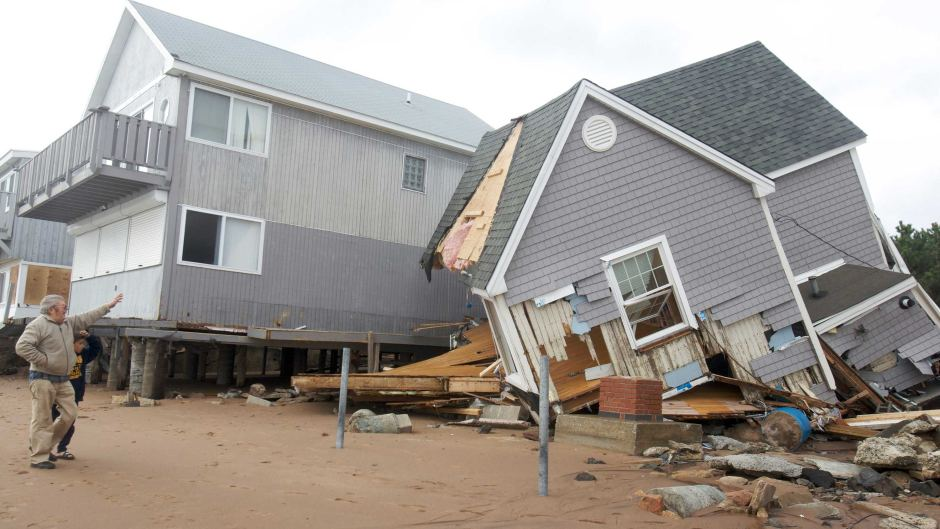 Name the Damage Category
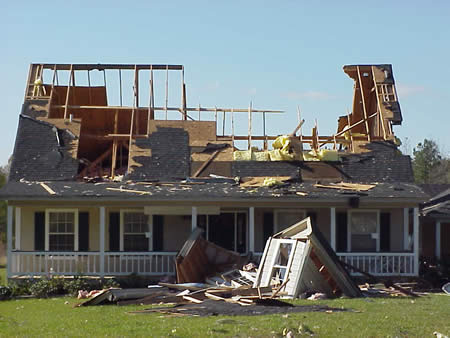 Name the Damage Category
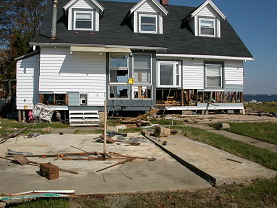 Name the Damage Category
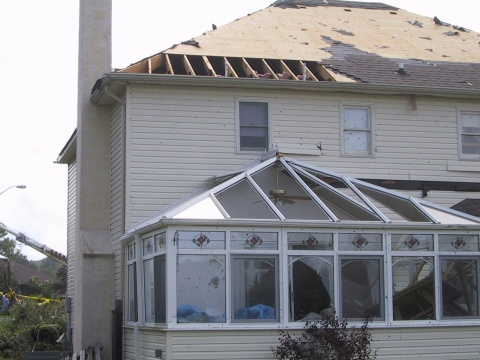 Name the Damage Category
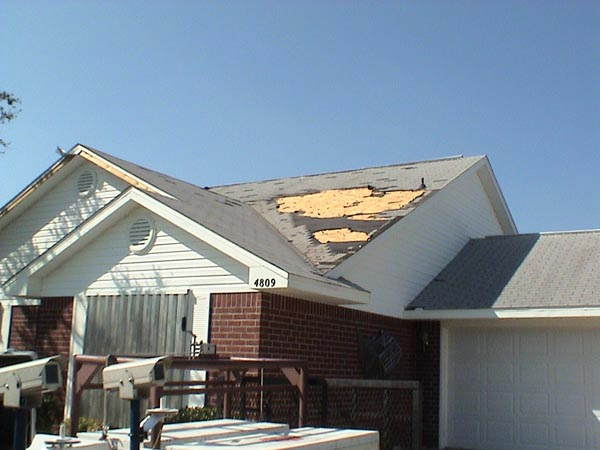 Crisis Track Components
Field Data 
Collection
How This Works Together
Residential Structure
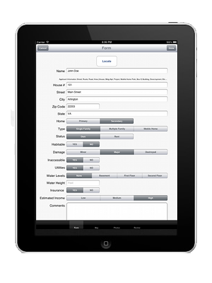 EOC Planning, Tracking 
And Reporting
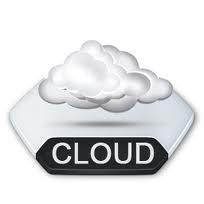 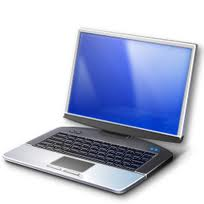 iOS, Android, or Windows 10
Commercial Structure
Console App
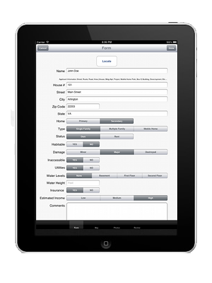 Tasks
Task – a collection of Entry Forms
  - Organized by geographic area or type of activity
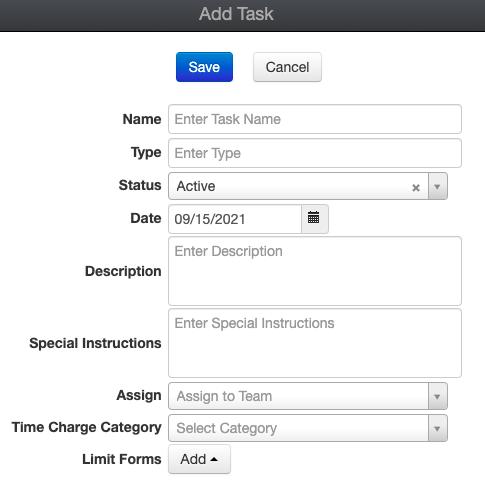 Demonstration
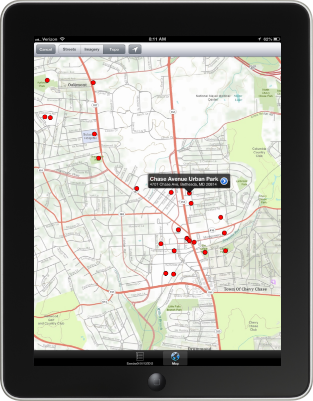 Initial Damage Report
Building Damage Assessments
Form —> Photos —> Save —> Save/Upload
Changing the Form Type
Adding a new Form
Exercise
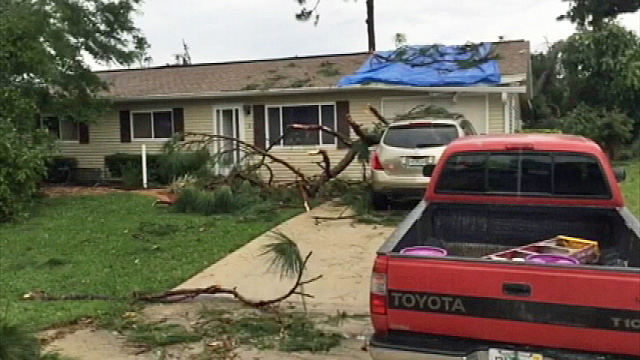 Reporting
Operations View
PDA Documents
VDEM View
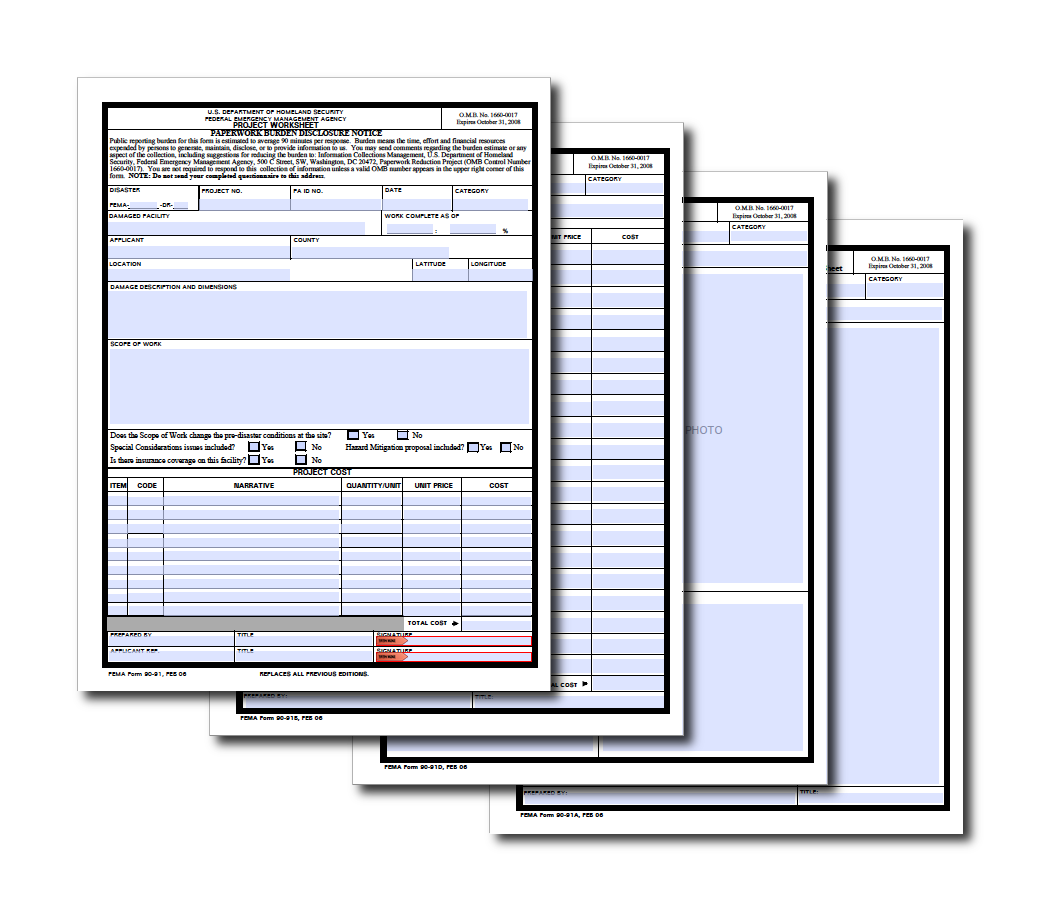 Setup Disconnected Use
Download Standard Map
Download Structures
Start Button Functionality
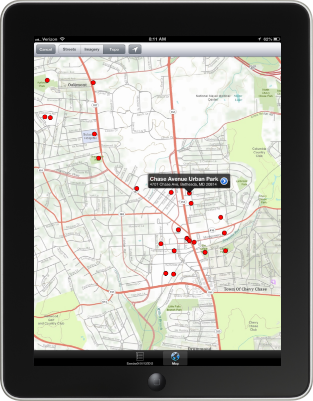 Questions?
support@crisistrack.com


John Maylie
571-338-9925
johnmaylie@crisistrack.com
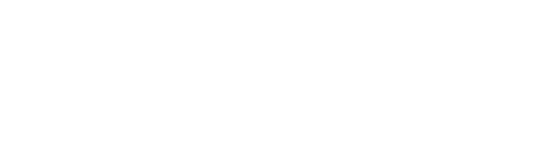